IMPLICÇÕES SOCIAIS DA JUSTIÇA DIGITAL
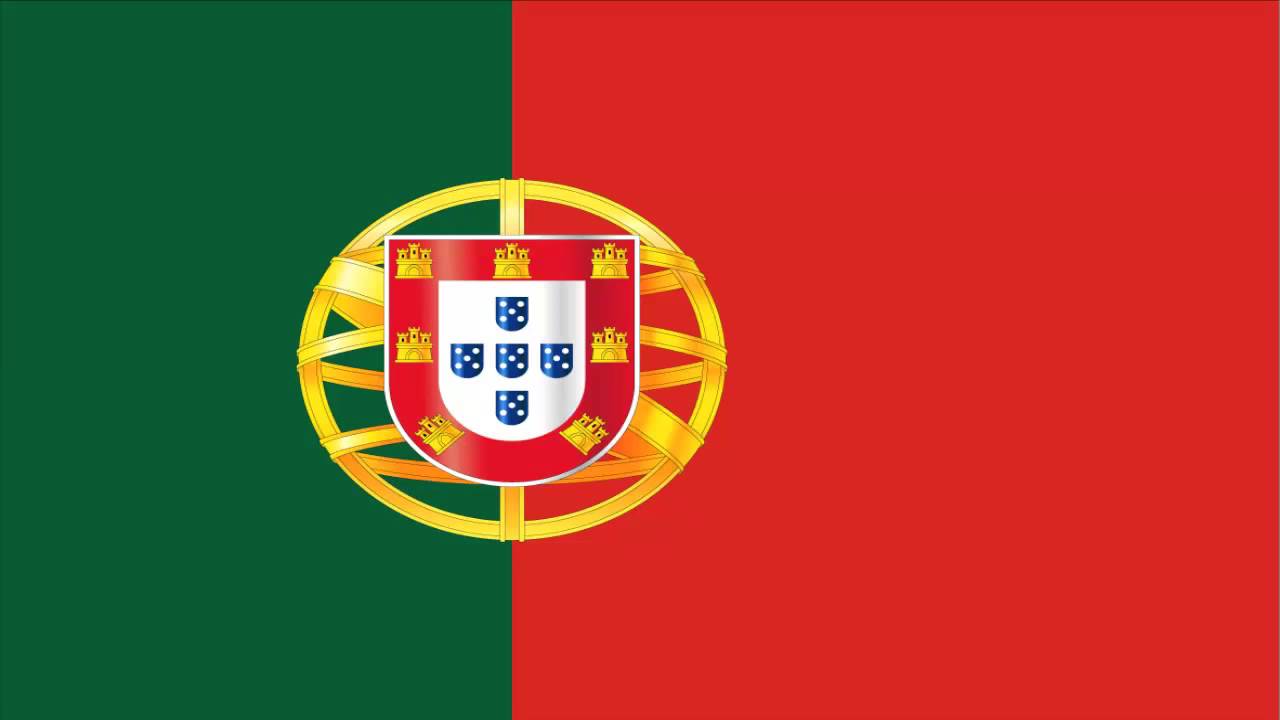 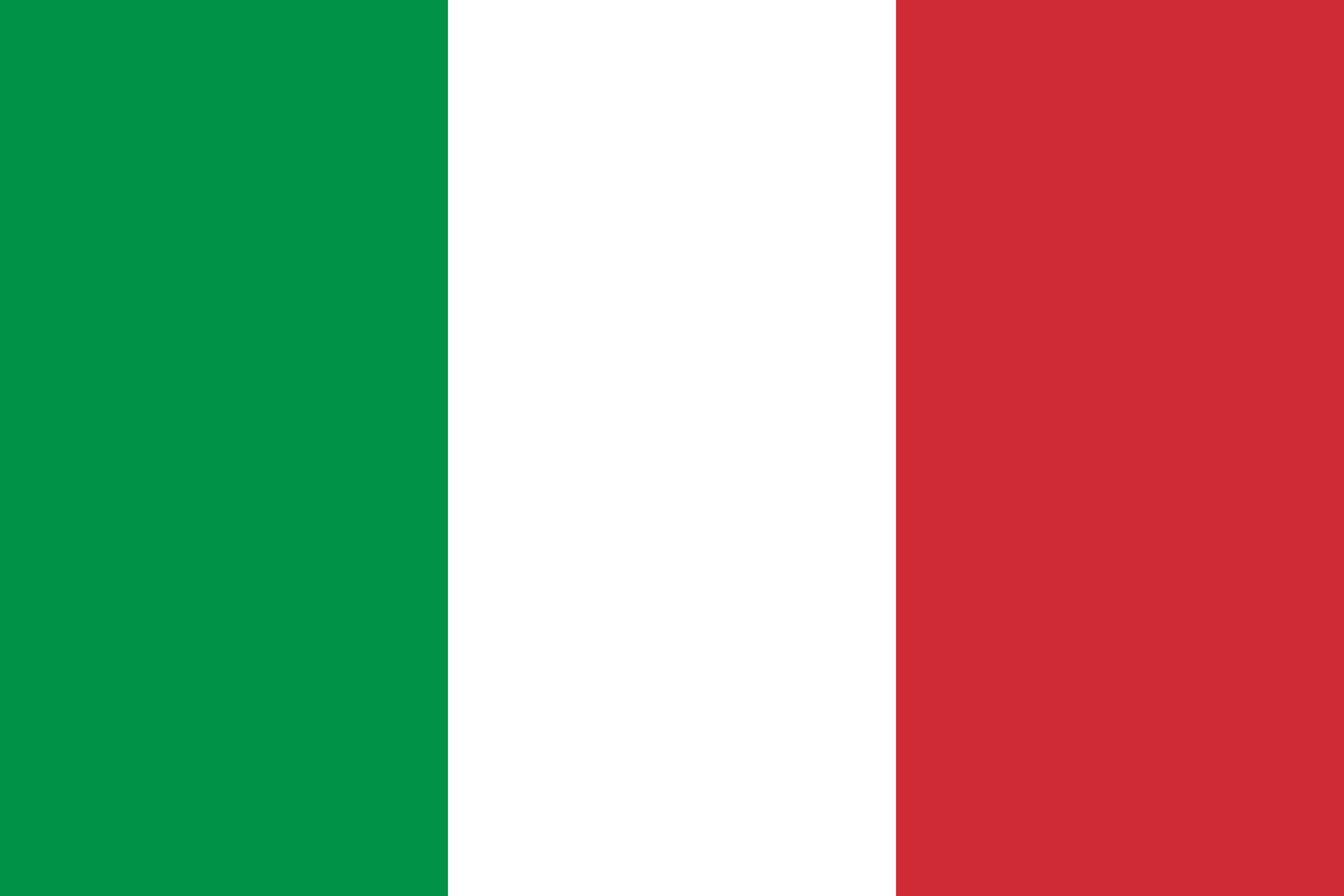 Irene Coppola
Jose de Arimateia Barbosa
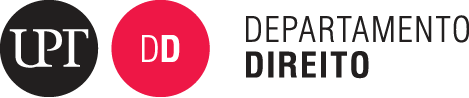 PANDEMIA ED AMMINISTRAZIONE DELLA GIUSTIZIA   

                              
CRISI E DEFAULT

VULNUS  INTRINSECO: (Modello aggravato e obsoleto del processo tradizionale) 

VULNUS  ESTRINSECO (Ingestibilità del processo tradizionale per evento straordinario COVID-19)
INTRODUZIONE
IMPLICAÇÕES SOCIAIS DA JUSTIÇA DIGITAL
IMPLICAÇÕES SOCIAIS DA JUSTIÇA DIGITAL
IMPLICAÇÕES SOCIAIS DA JUSTIÇA DIGITAL
IMPLICAÇÕES SOCIAIS DA JUSTIÇA DIGITAL
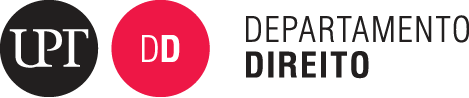 THEMA  DECIDENDUM
IL DIBATTITO HA  IL SUO FOCUS SUL DIFETTO DEL  PRINCIPIO DI EFFETTIVITA’  DELLA TUTELA PROCESSUALE E QUINDI SUI LIMITI DELLA TUTELA GIUSTIZIALE SECONDO IL MODELLO “ TRADIZIONALE”
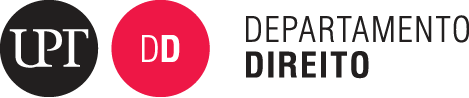 AA
ALTERNATIVE DISPUTE RESOLUCION (A.D.R.)
                                 E 
   PROCESSO CIVILE TELEMATICO (P.C.T.)
SOCCORSO AL METODO TRADIZIONALE
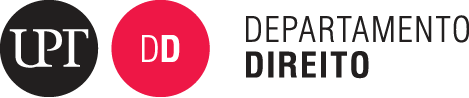 RIFLESSIONI
Il  chaos (ESIODO)  come opportunità  per una “svolta” con l’obiettivo della realizzazione della funzione sociale della Giustizia
Il sistema processuale deve poter sopportare ogni tipo di “ stress” ordinario e straordinario.  Il diritto è tale se si configura come diritto dell’emergenza.
Nuovo metodo “ processo” ammodernato e fruibile per gli scopi per cui  viene organizzato e gestito
Il metodo digitale come farmaco per  curare le disfunzioni della giustizia contro atti obesi ed oscuri, lungaggini, sovrapposizioni,  aggravamenti del processo, inadeguatezze e udienze inutili.
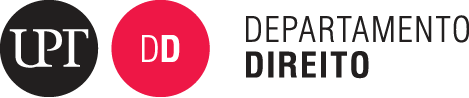 LA MAGISTRATURA DIGITALE
Reclutamente, selezione, formazione e controllo. 

TEST INFORMATICI PER VERIFICARE  “ la  capacità dell’esercizio delle funzioni”

Provvedimenti digitali, veloci e agili
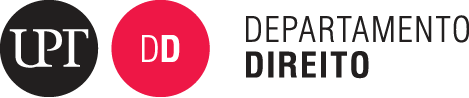 AVVOCATURA DIGITALE
ESERCIZIO DEL DIRITTO DI CONCILIARE (prima ancora dell’esercizio del diritto di difesa) UTILIZZANDO PIATTAFORME  INFORMATICHE CON VIS INCLUSIVA E FORMAZIONE DIGITALE DELL’AVVOCATO
AVVOCATURA DIGITALE
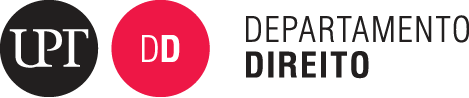 DATA BASE, ALGORITMI E SOFTWARE QUOZIENTE DI UTILITA’ E DI VALIDITA’ DEI  SUPPORTI DIGITALI
INTELLIGENZA ARTIFICIALE E PROCESSO
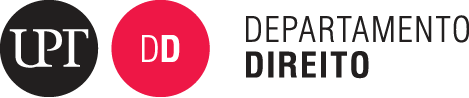 DECISIONE ROBOTICA?GIUSTIZIA PREDITTIVA?
”lI sapiente uso di dispositivi e supporti digitali  ed il ruolo del giudice , buon padre di famiglia che risolva il caso applicando la regola giusta con criteri di buon senso, prudenza, trasparenza, logia e ragionevolezza” potrebbero essere   una combinazione vincente                           
 CONCLUSIONI
Para alcançar o objetivo de sustentabilidade do mecanismo processual, parece extremamente necessário intervir no método tornando-o enxuto e utilizável para que essa função social que é objetivo típico da administração do valor absoluto expressa pela " Justiça " possa ser cumprida. 
As audiências devem ser reduzidas para evitar bolsões desnecessários de espera e implementar a introdução de provas para apoiar a demanda da justiça sem intervalos de tempo; gerenciar a demanda em pouco tempo para não perder o foco no fato histórico; para formar profissionais jurídicos experimentando sua capacidade não só de decidir, mas sobretudo de resolver conflitos, mesmo na fase conciliatória, aplicando o lex de forma prudente e consciente também através de regras não escritas de bondade, aceitação, razoabilidade e bom senso.
CONCLUSIONI
IMPLICÇÕES SOCIAIS DA JUSTIÇA DIGITAL
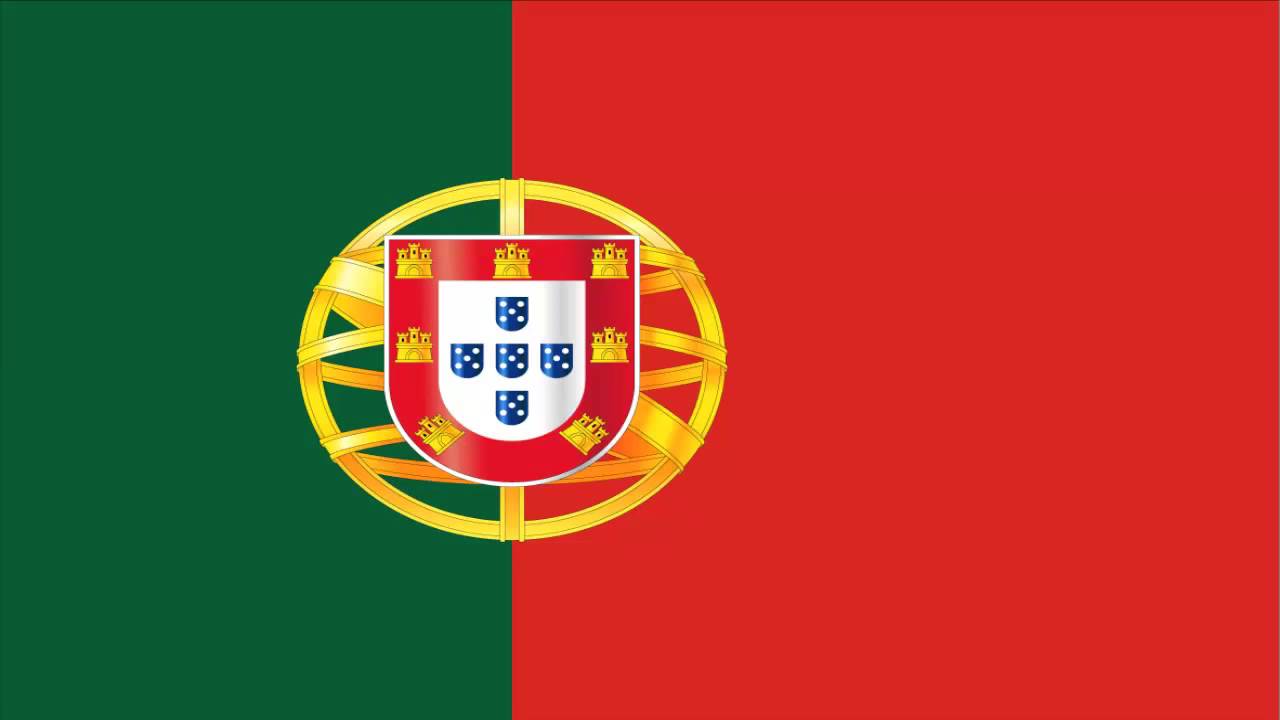 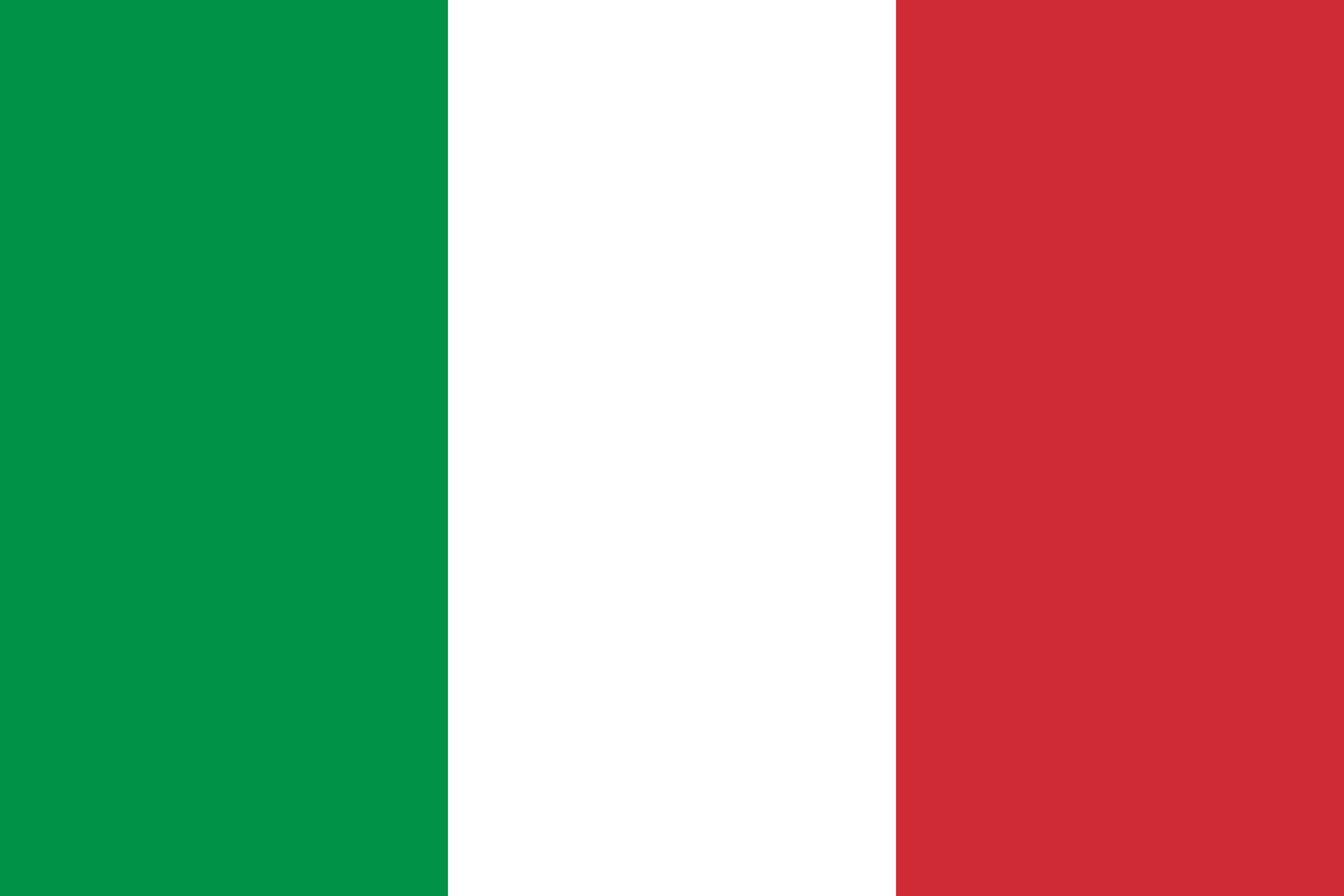 Irene Coppola
Jose de Arimateia Barbosa
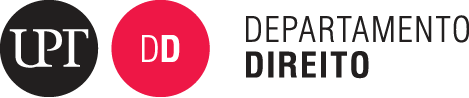 Objetiva o presente artigo viabilizar a aperfeiçoação de um novo método para o processo, o personagem principal do qual deveria ser a sustentabilidade.
	Divulgar até mesmo os conceitos mais basilares da biotecnologia, conforme, aliás já manifestou a professora Irene, constitui outro objetivo deste artigo,  pois muitas vezes, esta  é considerada erroneamente como algo extremamente complexo e por isso não é incentivada no meio acadêmico de base
	Por isso, necessário se faz expor as consequências éticas, ambientais e sociais das biotecnologias, do monopólio da produção em instituições privadas que reservam a patente sem dar o devido emprego da ciência: a defesa da qualidade de vida de todos.
OBJETIVO
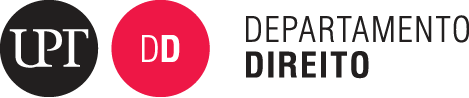 INTRODUÇÃO
O que aconteceu com a crise pandêmica representa uma tragédia para o mundointerior que não só perturbou todo o sistema de saúde, mas trouxe à luzuma série de questões críticas em muitos setores da administração pública e, em particular, na jácomplicado e delicado setor da administração pública da Justiça.
	Há algum tempo os pedidos de modernização são registrados em abundância, visto que o sistema de gestão do bem comum a justiça parece obsoleta e lenta, sobrecarregada e agravado por superestruturas do antigo patrimônio formalista e nem sempre por operadores capazes e adequados.
	Do exposto, conclui-se que o estímulo externo da pandemia criou uma verdadeira crise da lei e dos direitos e essa crise teve seu ápice na área processual e, justamente, no contextoessencial para a eficácia da proteção judicial.
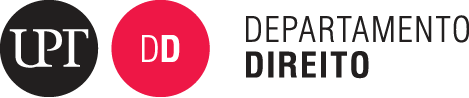 Viabilizar a aperfeiçomento de um novo método para o processo, o personagem principal do qual deveria ser sustentabilidade.
	Divulgar até mesmo os conceitos mais basilares da biotecnologia, pois muitas vezes é considerada erroneamente como algo extremamente complexo e por isso não é incentivada no meio acadêmico de base
OBJETIVO GERAL
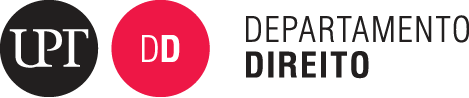 Todo cidadão reclama por uma administração moderda de justiça, notadamente por respostas mais célere e eficaz na prestalçâo jurisdicional
	Transparência do processo digital somente ocorrerá quando houver uma maior disseminação de seu uso entre os cidadãos comuns e aqueles a espera de uma justiça, pela qual os direitos violados sejam efetivamente garantidos. 
	Conhecer a realidade que nos proporciona as mídias digitais é o primeiro passo para transforma-la.
PREMISSAS
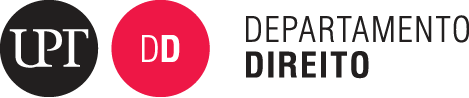 Para alcançar os objetivos propostos de sustentabilidade do mecanismo processual , não resta outro meio senão tornar processo  mais enxuto, a fim de que a função social da justiça seja cumprida.
	Fomentar a de judicialização , através de procedimentos de mediação e conciliação , buscando assim prevenir litígios com vistas á paz social, é a principal alternativa para atingir este pretendido fim. 
	O sofrimento , a dor , aliados ao isolamento social , vivida  ao longo do último ano, provocada pela pandemia covid 19, está fazendo com que voltemos ao passado, e assim refletirmos, o quando é importante cultuarmos o a paz, a harmonia e a concórdia. 
	Virtudes estas, comprovadamente possível, notadamente a partir de todos estes avanços tecnológicos ao nosso dispor.
	Se destinados à prática do bem, com certeza  farão com que  mais feliz seja a humanidade.
CONCLUSÕES
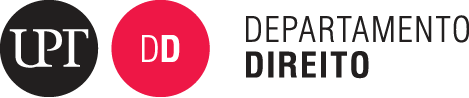 MIGUEL REALE
A Ciência do Direito, vem se caracterizando por uma crescente luta contra o formalismo, o que implica repúdio às soluções puramente abstratas. Deseja-se cada vez mais correlacionar as soluções jurídicas com a situação concreta na qual vivem os indivíduos e os grupos;
	Essa tendência, no campo do Direito, não é senão expressão das diretrizes e do movimento que caracterizam, de modo geral, a cultura contemporânea (Teoria Tridimensional do Direito).